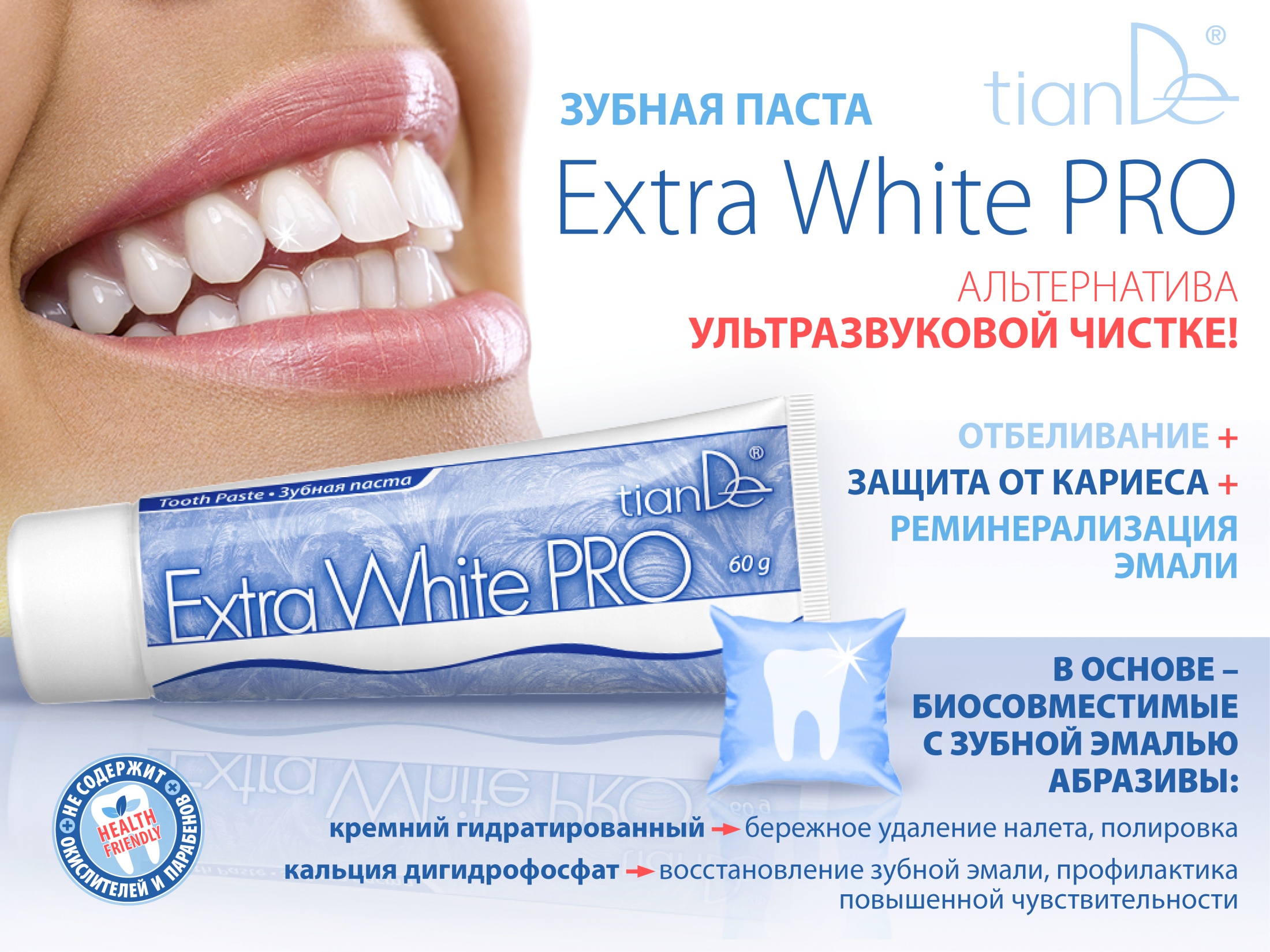 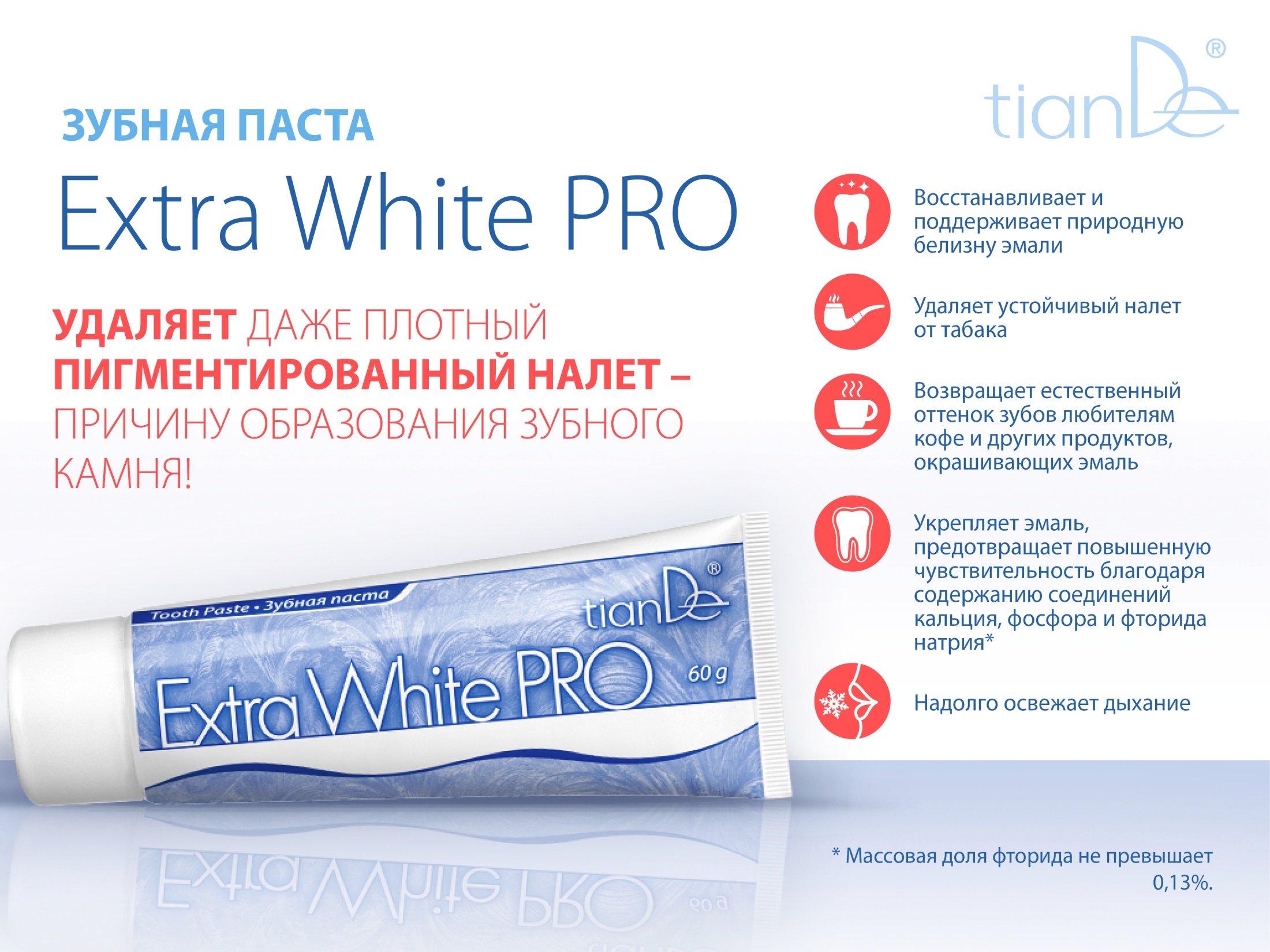 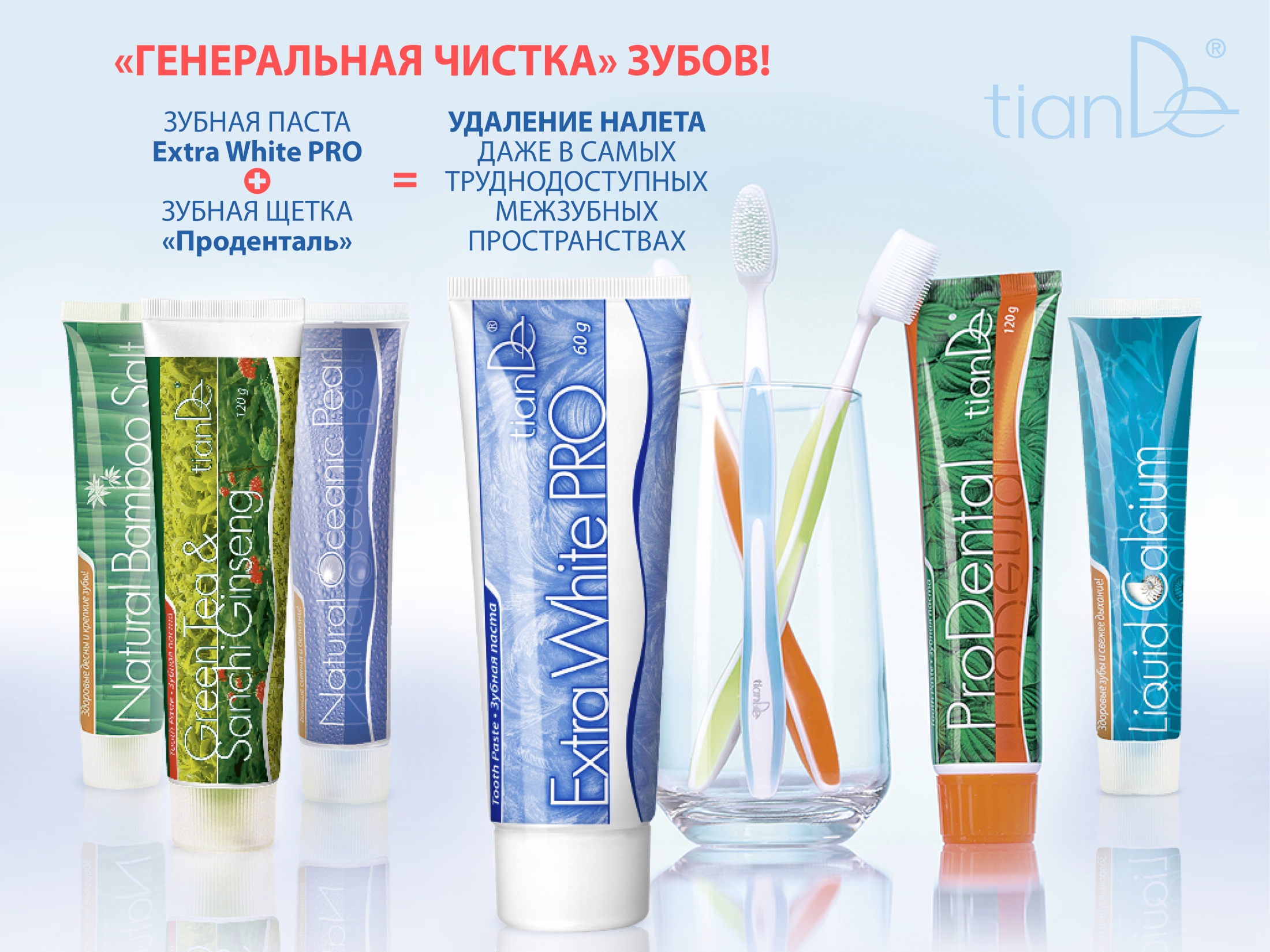 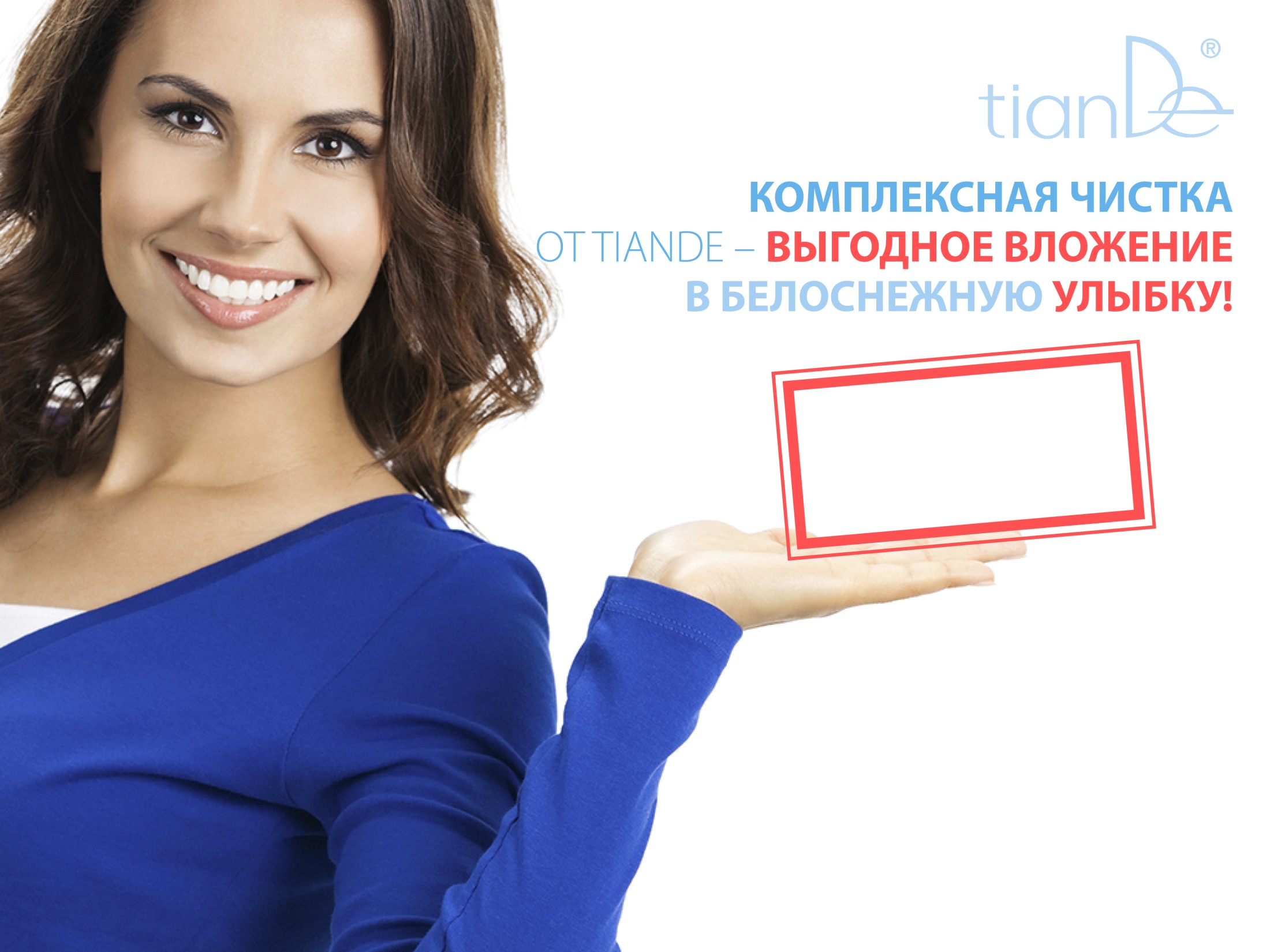 В 227 РАЗ
ВЫГОДНЕЕ*!
ЧИСТКА ЗУБОВ УЛЬТРАЗВУКОМ
СТОИТ В СРЕДНЕМ 5000 РУБЛЕЙ.
ЧИСТКА СРЕДСТВАМИ TIANDE –
22 РУБЛЯ!

* По сравнению со средней стоимостью процедуры
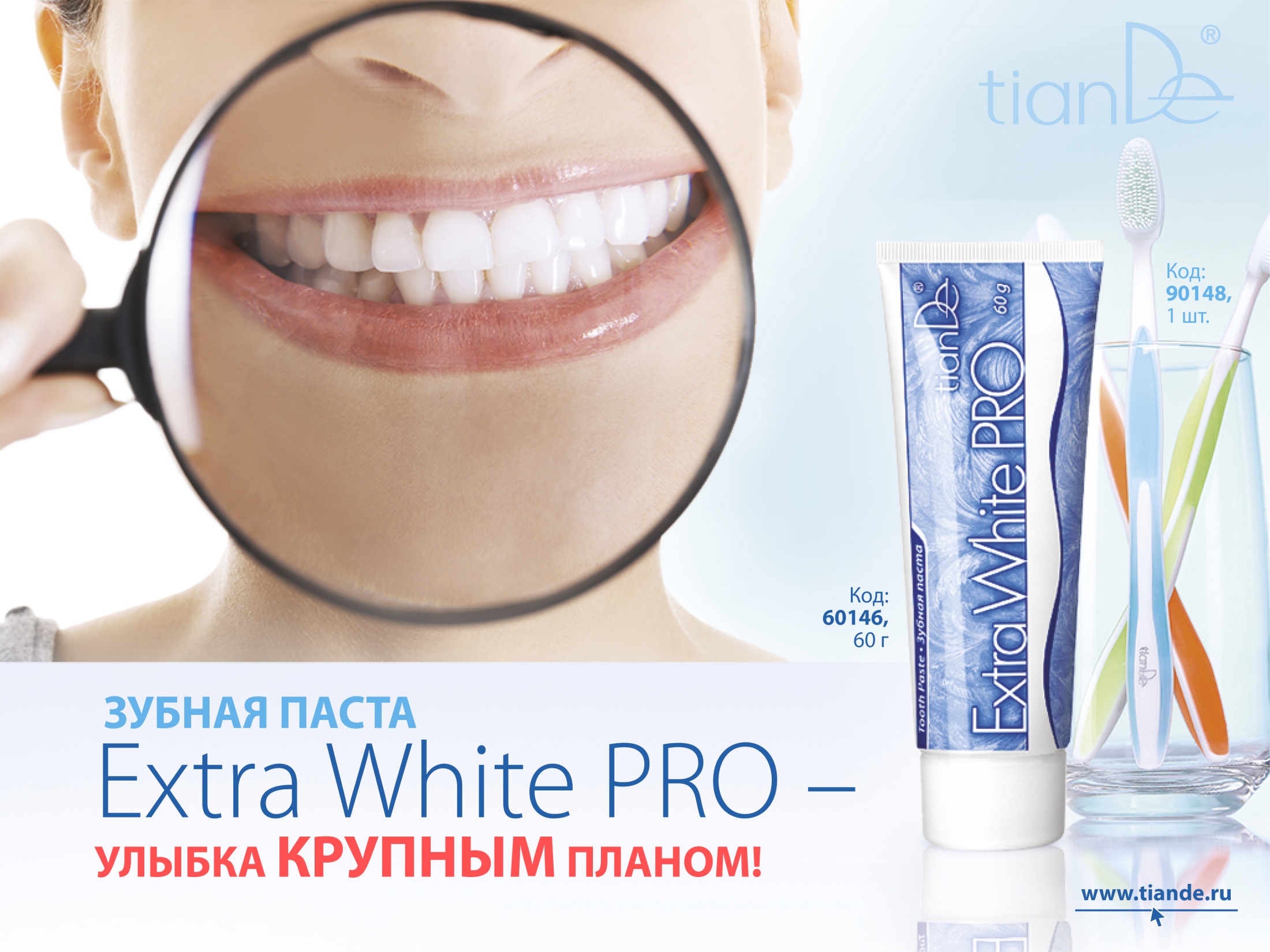